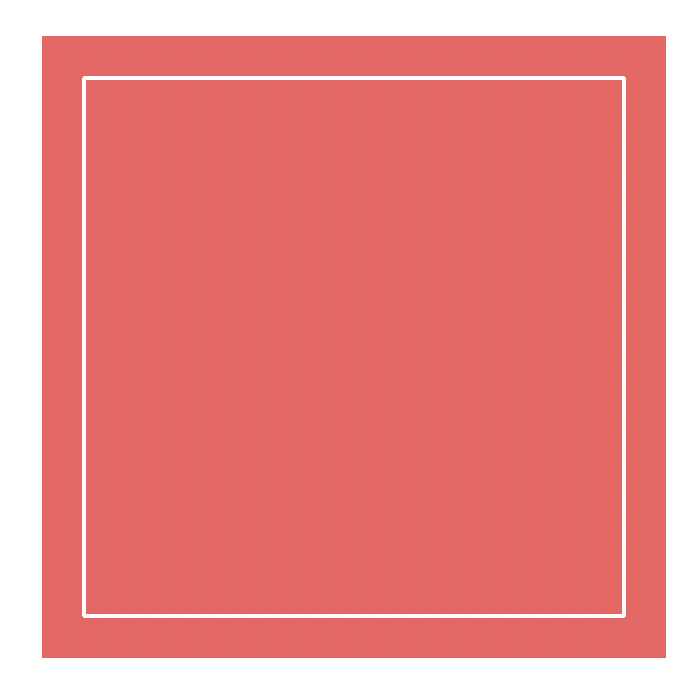 Asking Questions the Human Way:Scalable Question-Answer Generation from Text Corpus
Advisor : Jia-Ling, Koh 
Speaker : Hsiao-Ting Huang
Source : www’20
Date : 2022/03/08
1
Outline
Introduction
Method
Experiment
Conclusion
2
answer-aware Question Generation
Input
Passage
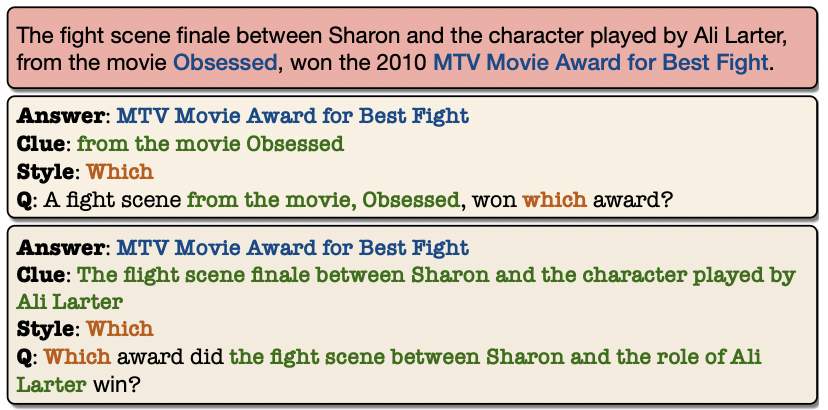 Answer
Question
output
one-to-many mapping
3
ACS Question Generation
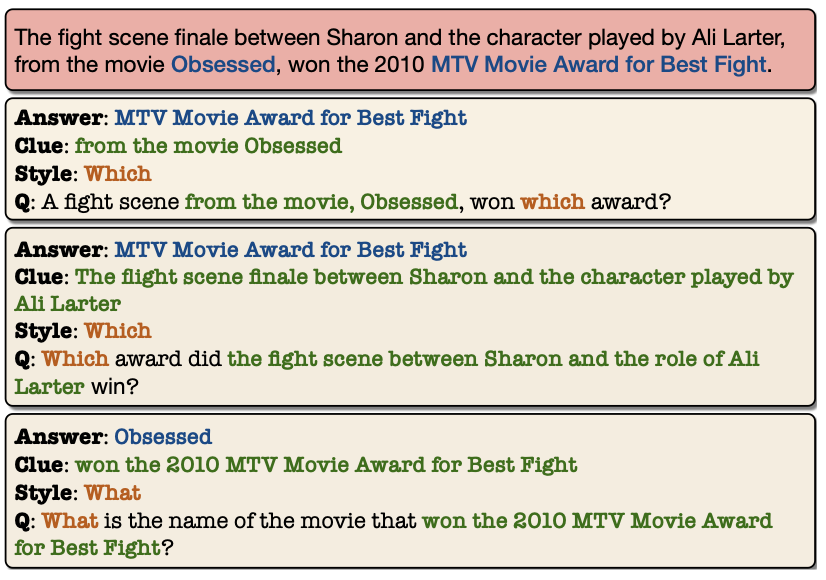 input : Passage
                 Answer
                 Clue
                 Style

output : Question
4
framework
1.
4.
2.
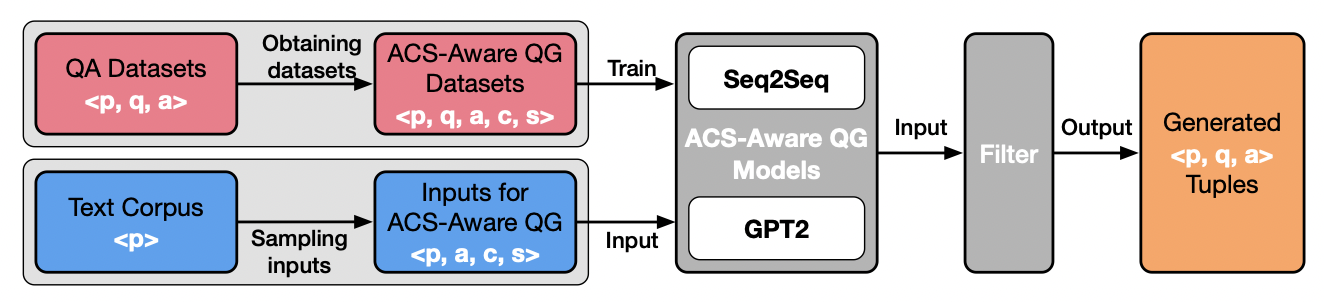 3.
5
Method :  1.Obtaining Training Data
SQuAD : reading comprehention dataset , contain <p , q , a> tuples
p
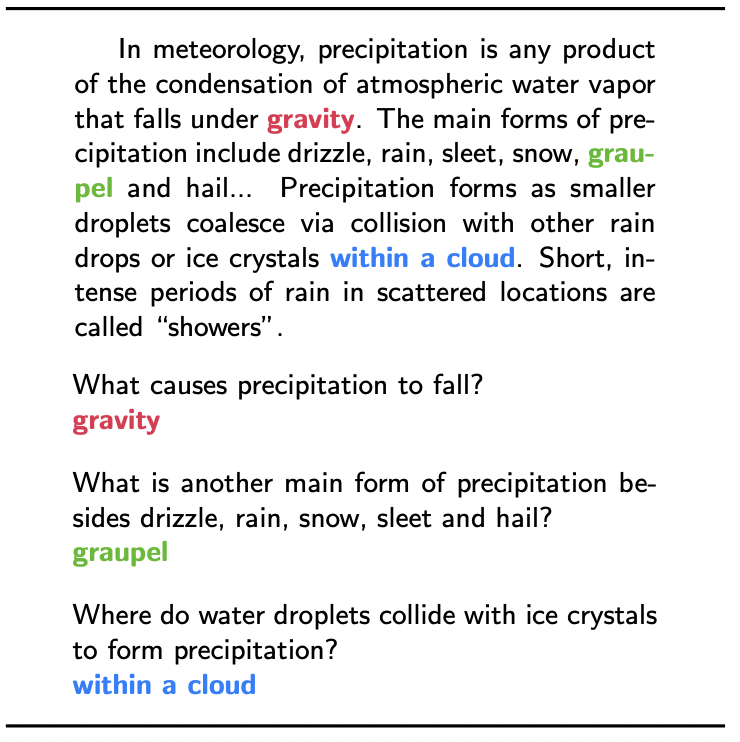 q
a
our problem :  input and output consists of <p , q , a , c , s >
6
Clue Identification
Passage:
The fight scene finale between Sharon and the character played by Ali Larter, from the movie Obsessed, won the 2010 MTV Movie Award for Best Fight.
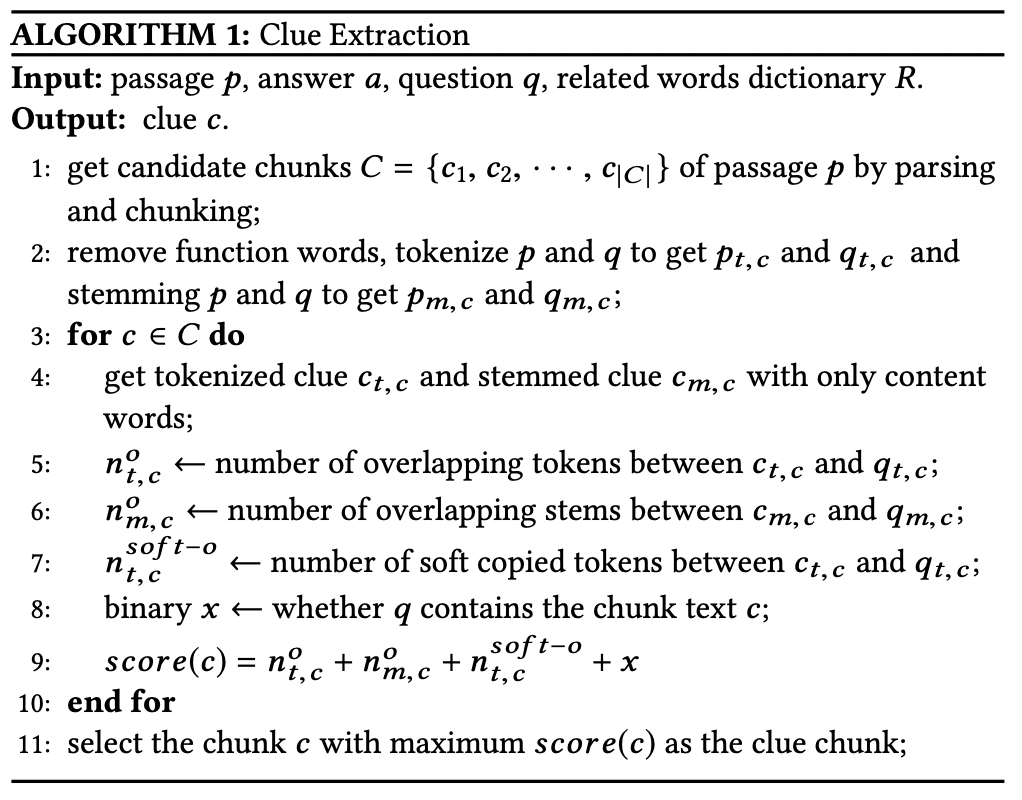 c1
c3
c2
Question: 
A fight scene from the movie, Obsessed, won which award?
7
Passage:
The fight scene finale between Sharon and the character played by Ali Larter, from the movie Obsessed, won the 2010 MTV Movie Award for Best Fight.
Clue Identification
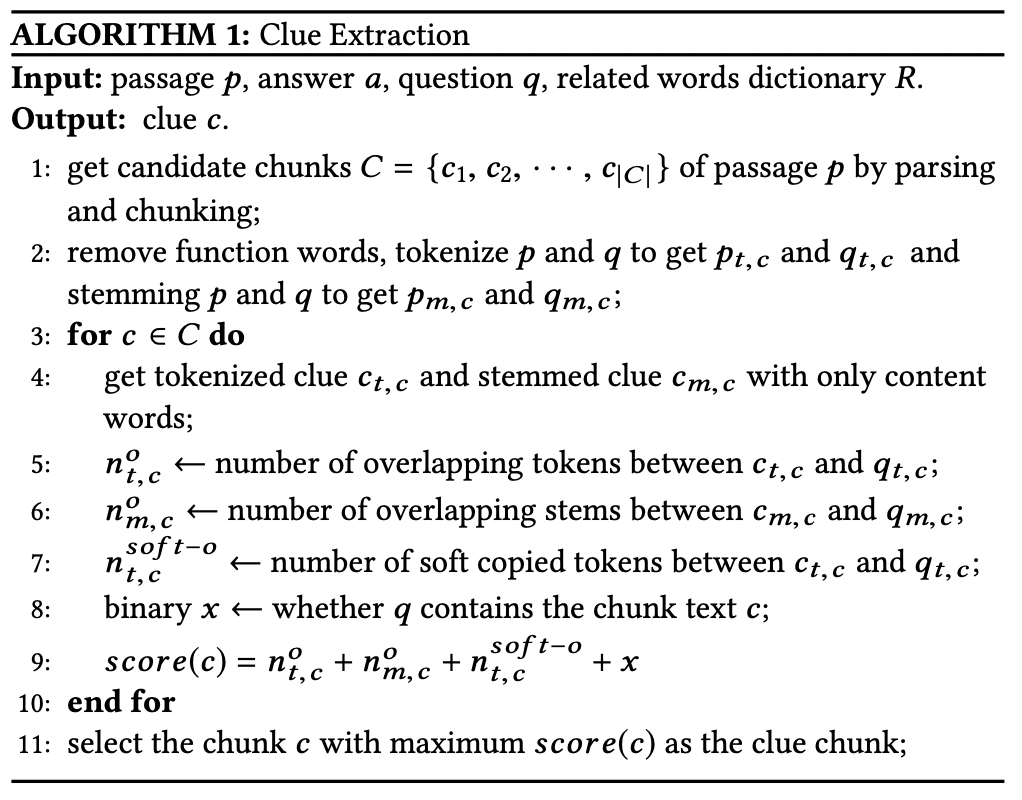 Q: A fight scene from the movie, Obsessed, won which award?
tokenize : {fight,scene,movie…}

stem : obessed -> obess , won -> win
pt,c  qt,c  ct,c
pm,c  qm,c  cm,c
8
Clue Identification
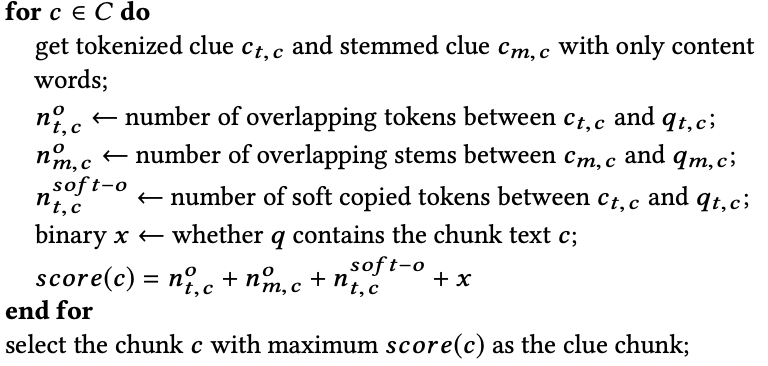 soft-copy
C : Selina left her hometown at the age of 18”
Q : How old was Selina when she left?
9
Style Identification
classify a given question into 9 classes
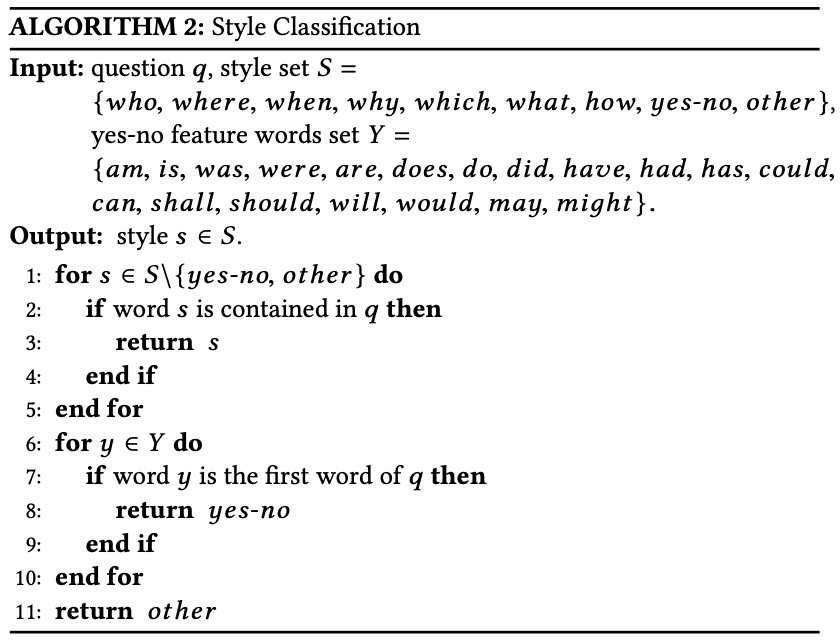 10
ACS-Aware Question Generation
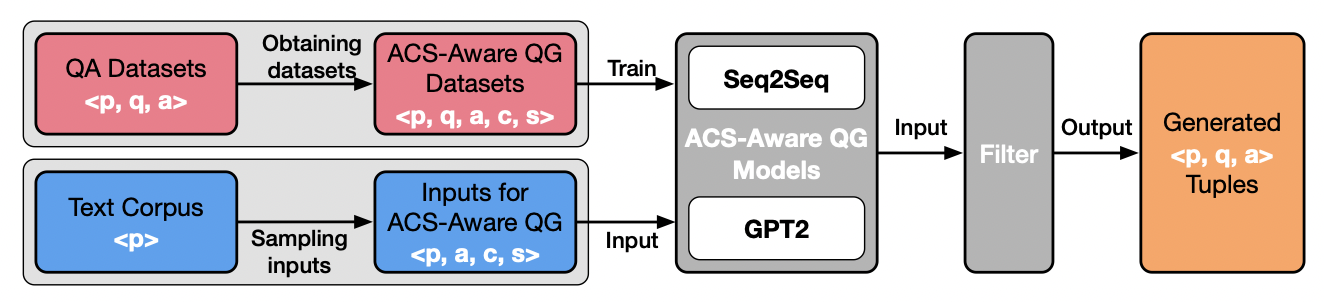 model 1 : Seq2Seq-based

model 2 : GPT2-based
11
Seq2Seq-based : 
Encoder
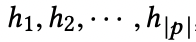 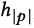 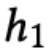 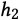 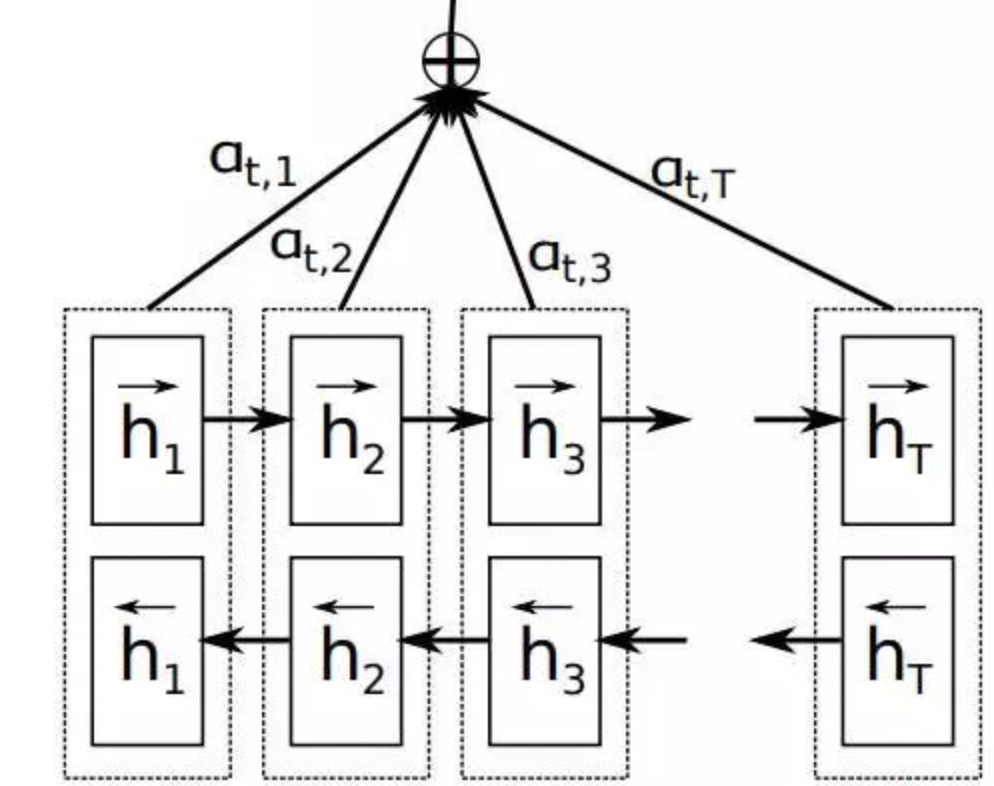 300
16
Ecoder : Bi-GRU
16
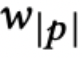 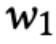 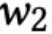 16
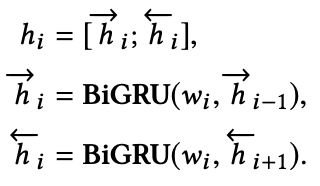 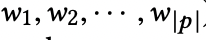 16
embedding layer
dimension
{ p1 , p2 , p3 , … pi } 
each word pi in input P
12
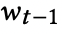 Seq2Seq-based : 
Decoder
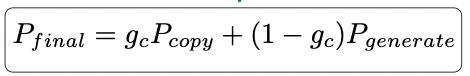 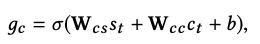 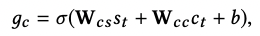 X
X
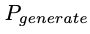 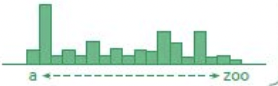 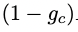 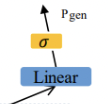 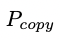 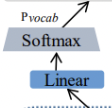 Vocabulary distribution
Attention distribution
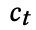 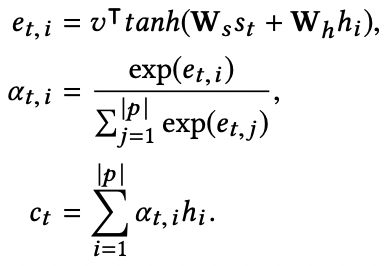 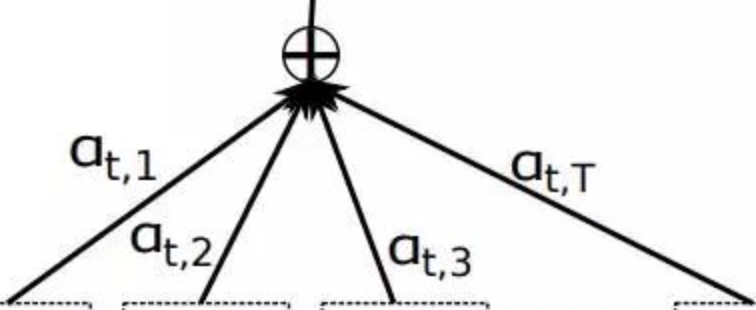 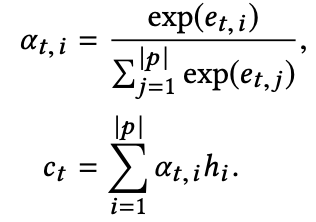 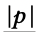 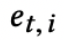 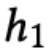 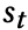 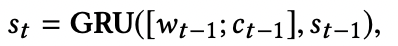 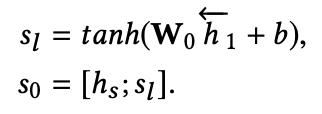 13
Seq2Seq-based : Vocabulary Reduction
reduce the vocabulary size to be the 
top NV high-frequency words
frequency
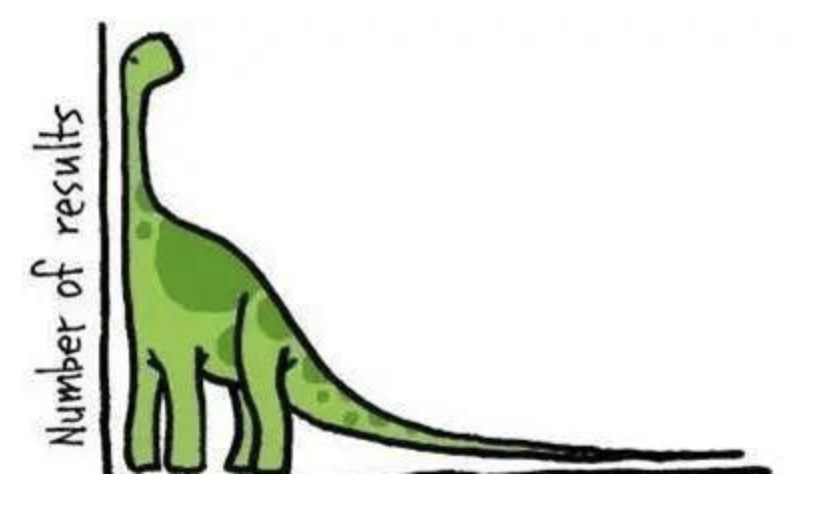 Low frequency
vocabulary
top NV
14
GPT2-based
GPT2-small model  :
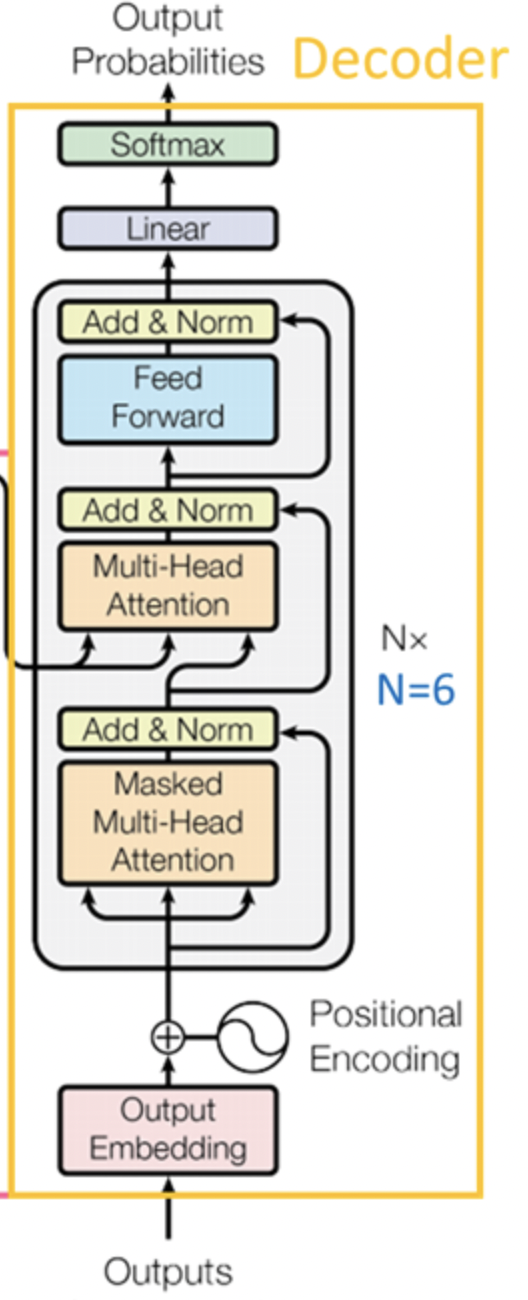 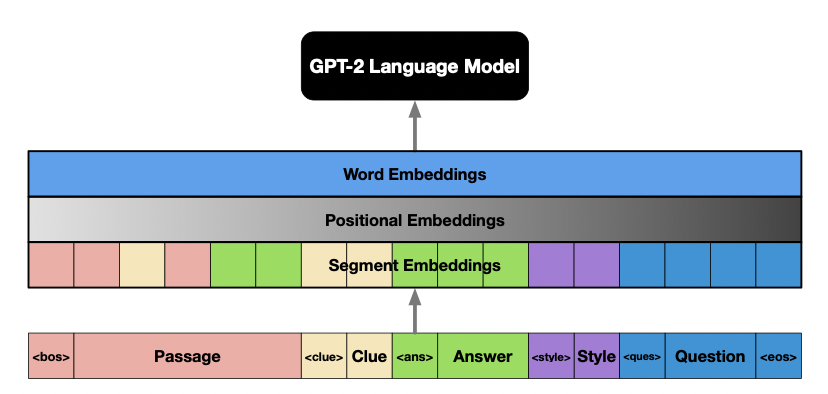 fine-tuning
X 12
Training input
15
0.05
0.95
1.
GPT2-based
0.25
0.27
0.43
0.05
2.
0.1
…
0.05
0.1
0.12
0.05
3.
Generating
Question
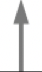 Sample:
using top-p nucleus sampling 
with p = 0.9 , instead of
Beam search and top-k sampling
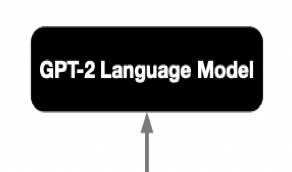 Generating input
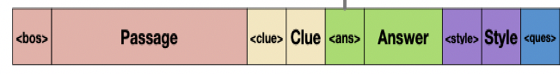 16
3.Sampling inputs
extract valid inputs < passage , answer , clue , style >
steps :
answer
style
clue
17
Sampling inputs
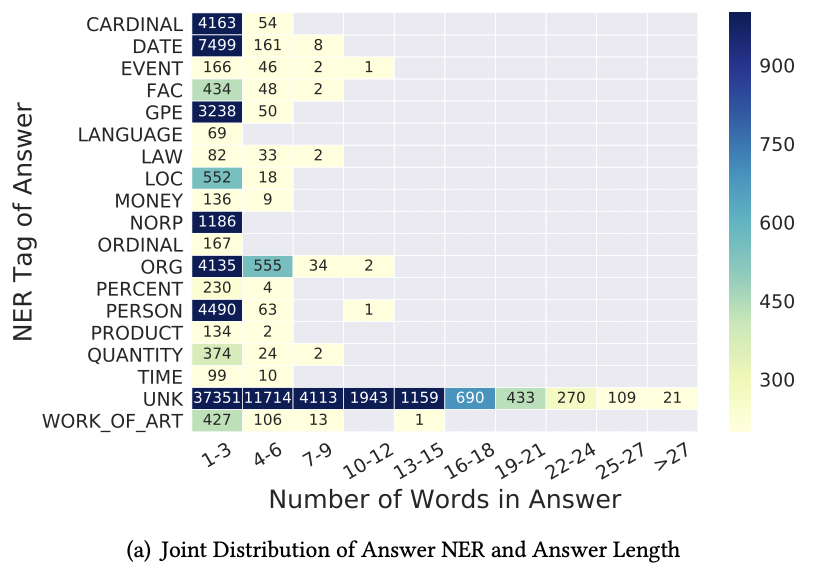 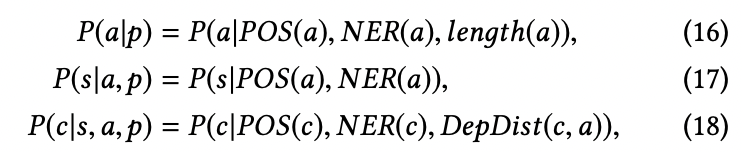 most of the answers are short

person(PERSON)
organization (ORG) 
date (DATE)
18
Sampling inputs
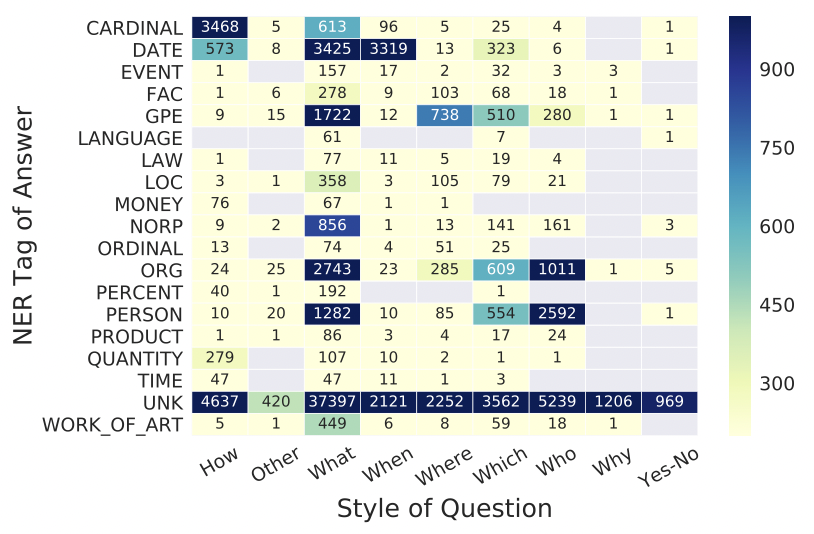 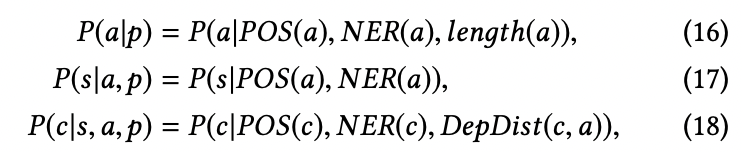 The NER tags of answers are highly correlated with the style of questions
19
Sampling inputs
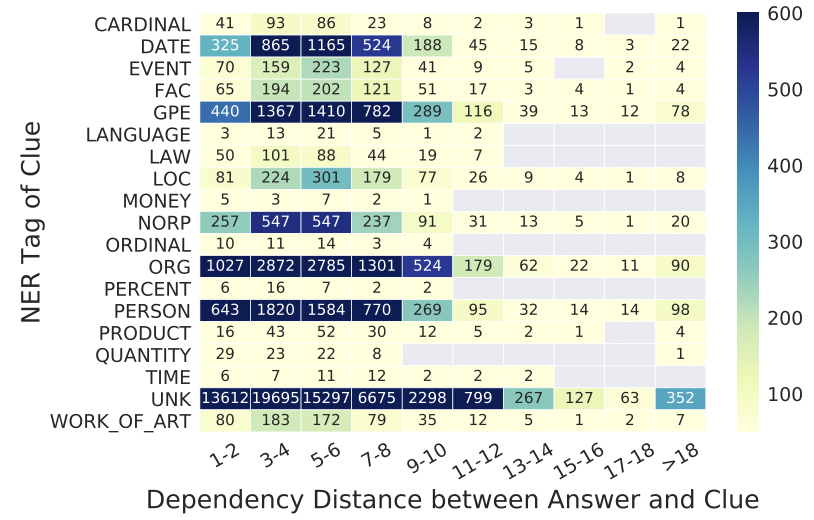 DepDist(c,a) is usually less than 8
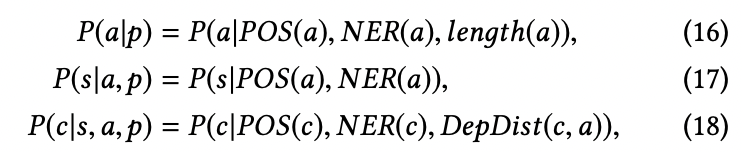 20
Sampling inputs
candidate chunks K = {k1,k2,··· ,k|K|} over passage, sample ki as answer :
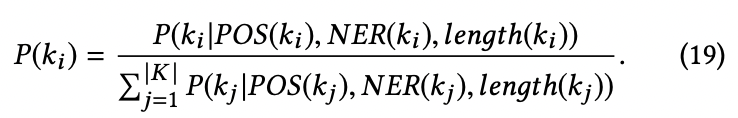 possible questions styles S = {s1, s2, · · · , s |S | }, sample si  as style:
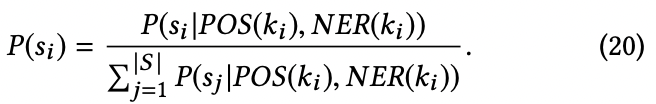 sample a chunk kl as clue:
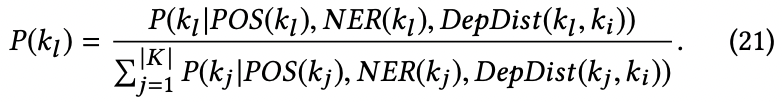 5 answer, 2 style, 2clue, sampling 20 questions for each sentence
21
Data Filtering
BERT-based entailment model :
  <q,a> pair matches with the content in the input passage
BERT-based QA model :
the F1 similarity score of gold answer span and predicted answer span is above 0.9
22
Experiment-Dataset
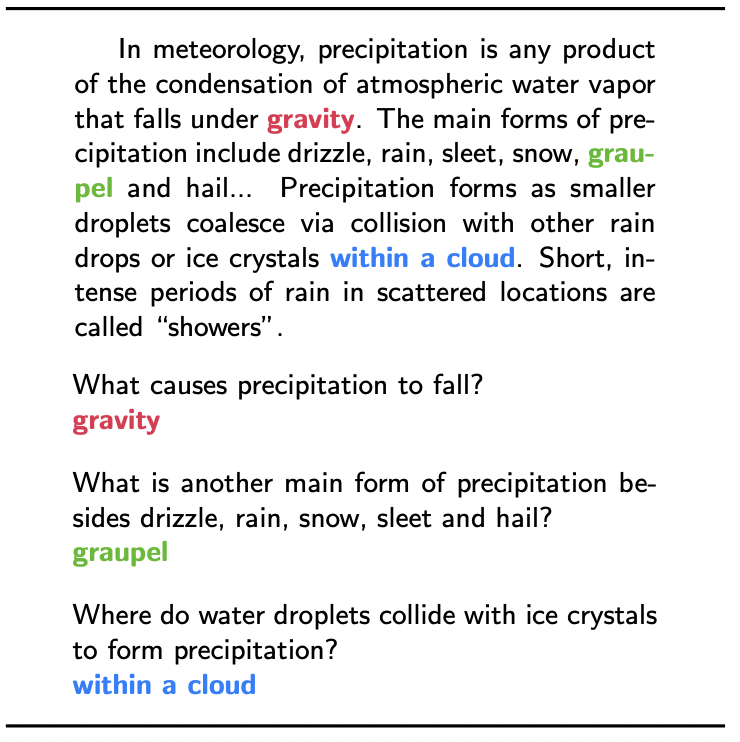 SQuAD : reading comprehention dataset , contain <p , q , a> tuples
23
Experiment-metrics
Rouge-L
BLEU
prediction1 : police kill the gunman
prediction : the cat sat on the mat
prediction2 : the gunman kill police
reference : the cat is on the mat
prediction3 : thegunman police killed
BLEU-2 :
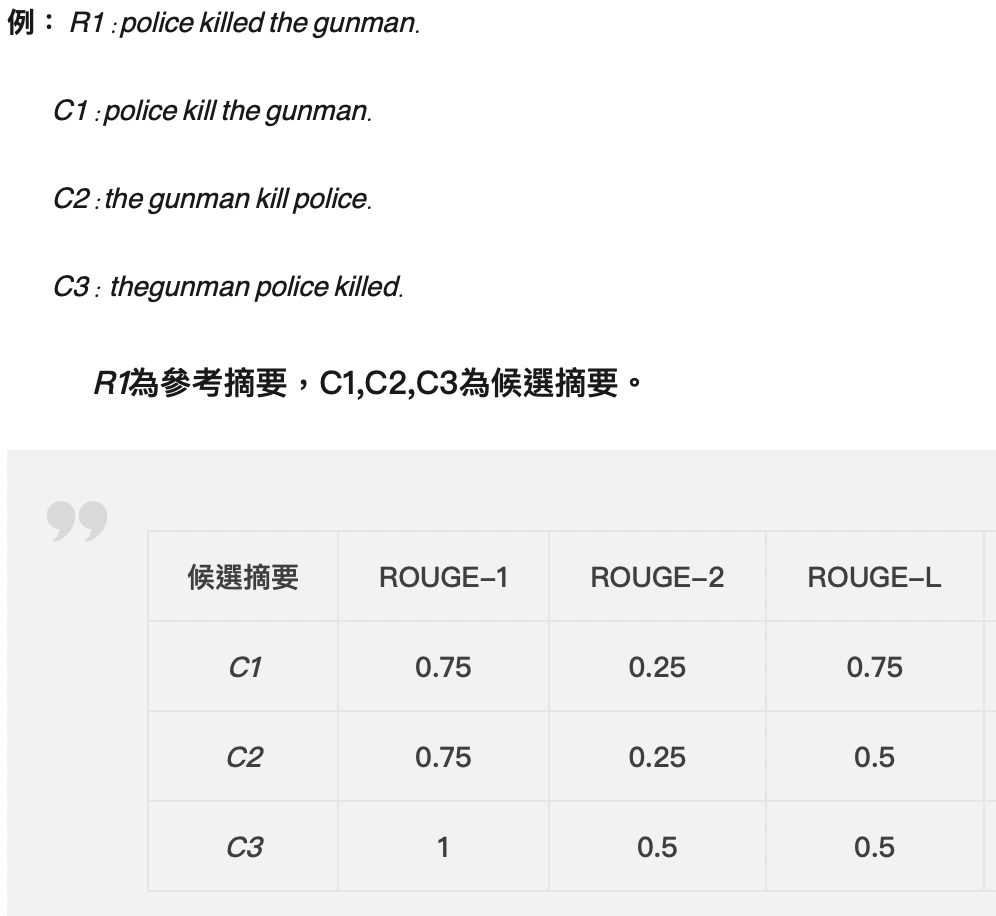 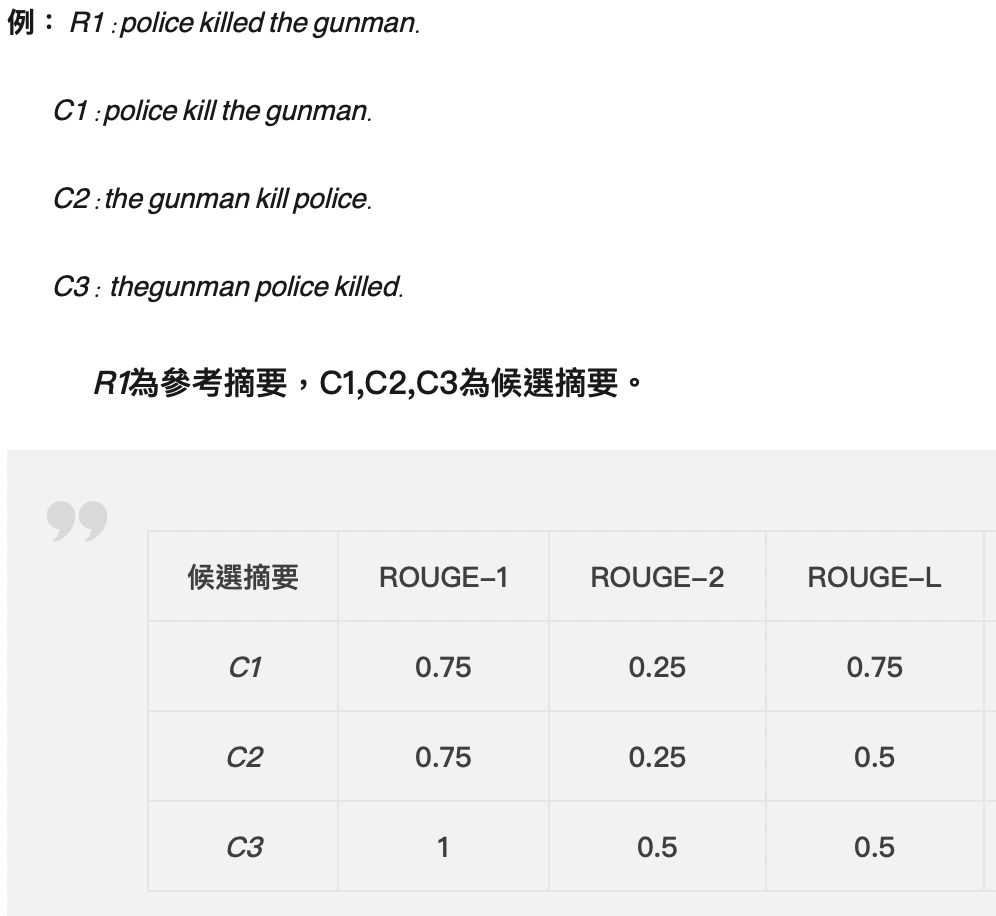 reference : police killed the gunman
{the cat ,cat sat ,sat on ,on the ,the mat }
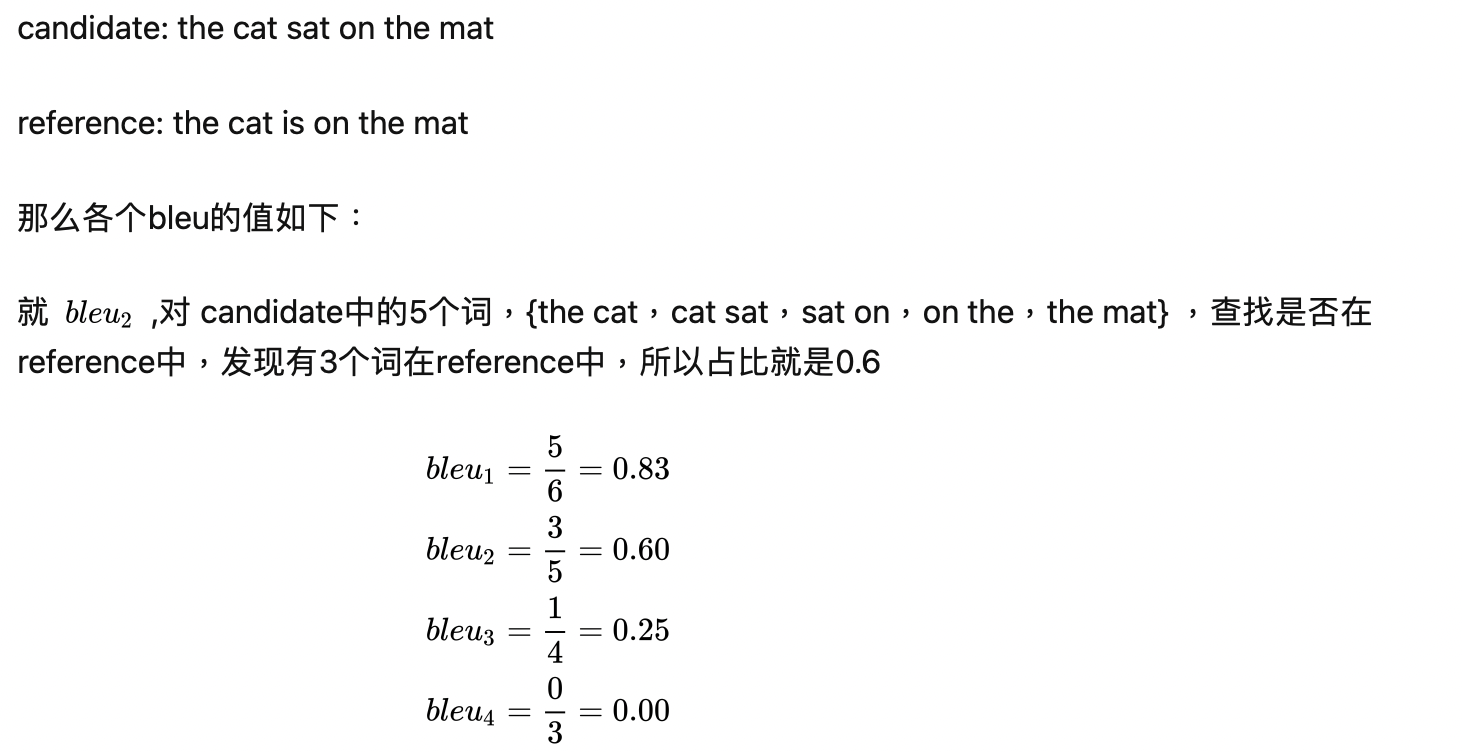 24
Experiment-metrics
Meteor
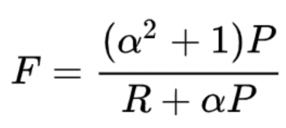 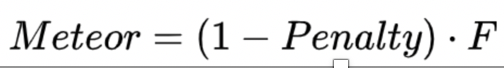 reference : A B C D
Predict : B A C D
25
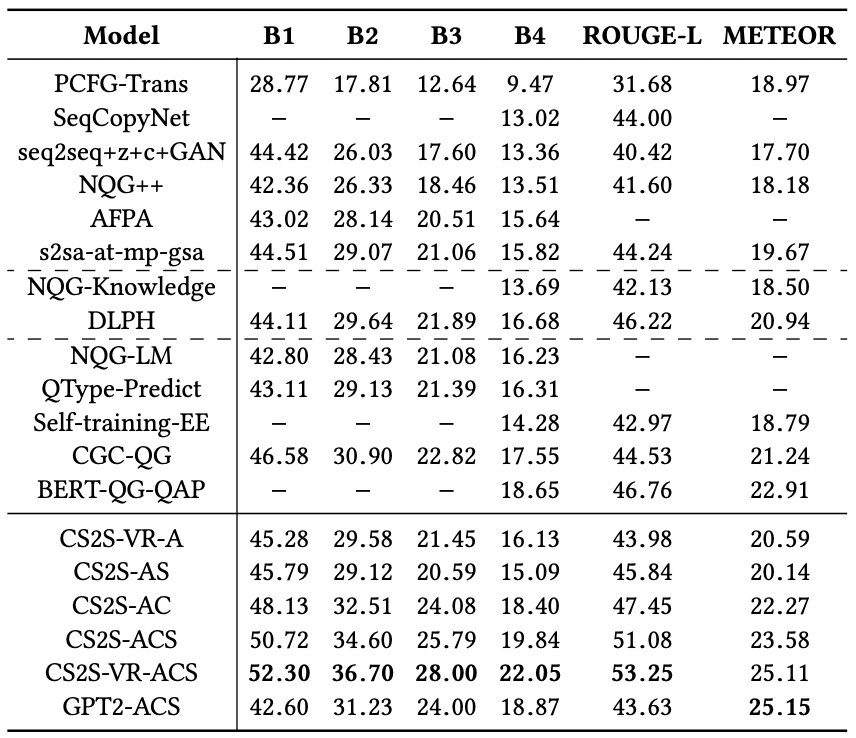 Experiment
our models
26
Experiment-Qualitative Analysis
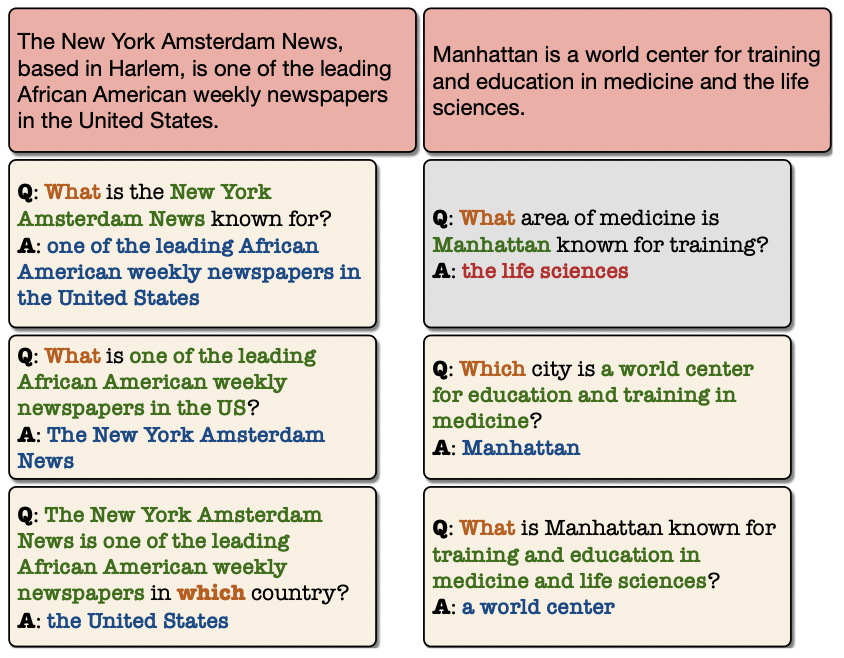 Examples of the questions-answer pairs generated by our system
27
Experiment-Qualitative Analysis
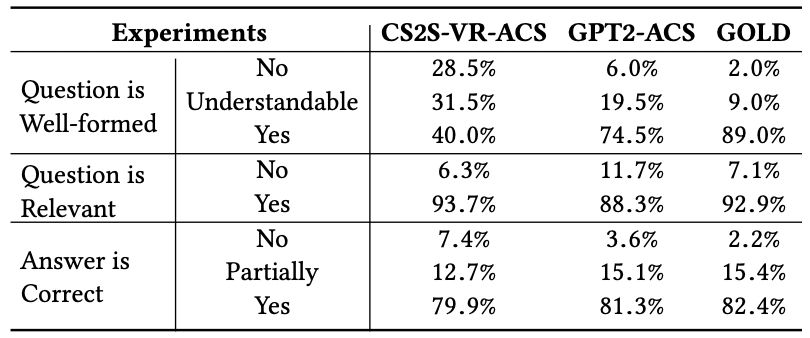 71.5%
94%
28
Conclusion
we propose ACS-aware question generation to generate question-answer pairs from unlabelled text corpus in a scalable way
we have effectively converted the originally one-to-many question generation problem into a one-to-one mapping problem
our model is able to generate diverse and high-quality questions even from the same input sentence
29